Table 6. Comparison of the observed radio brightness temperature Tb with the prediction from Ha data, ...
Mon Not R Astron Soc, Volume 341, Issue 2, May 2003, Pages 369–384, https://doi.org/10.1046/j.1365-8711.2003.06439.x
The content of this slide may be subject to copyright: please see the slide notes for details.
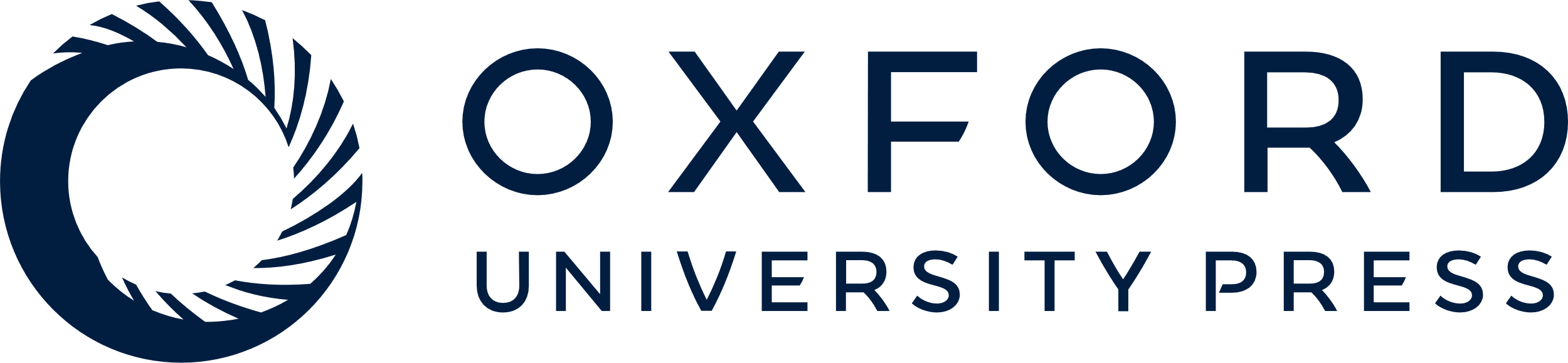 [Speaker Notes: Table 6. Comparison of the observed radio brightness temperature Tb with the prediction from Ha data, THa, for three scans across Barnard's Arc at frequencies of 408 and 2326 MHz. The Ha intensity IHa and dust column density DT are also listed. The expected brightness temperature THa and the associated dust fraction actually absorbing ƒd are calculated for Te= 7000 K (columns 7 and 8), and for Te= 5100 K (columns 9 and 10) (see the text).


Unless provided in the caption above, the following copyright applies to the content of this slide: © 2003 RAS]